CatechismThe Workshop of Faith
Lesson 19
The Church: Government (2)
Belgic Confession 30-32
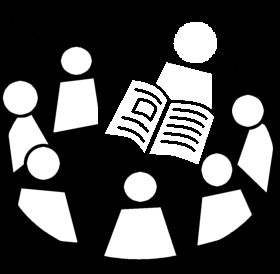 We read together BCoF articles 30-32.

And then we’ll discuss the questions
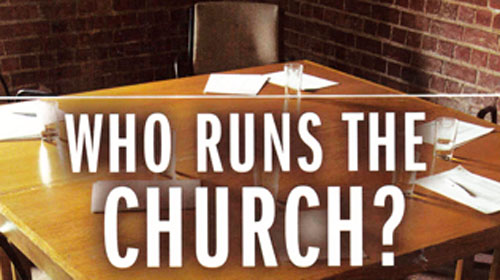 Discussion
Relationship between the congregation and eldership:
	The eldership hears the congregation and then 	decides on the issue.
Issue of women voting
	Women are not to have authority in the church 	(1 Timothy 2:12). 
	Hearing the congregation is not the same as 	granting the congregation authority
Who is the “congregation”?
	Those assembled as representing households 	(families, pastoral units).
Government organized
The basic document for the government of our church is known as the Church Order. 
The form of our Church Order goes back to the Reformed Churches in the Netherlands. It is commonly referred to as the Church Order of Dort, after the Synod of Dort 1618-19, which adopted it.
The Church Order can be found in the back of a Book of Praise. It can also be viewed at www.canrc.org  & www.officebearers.com. As it can change every general synod (once every 3 years), the ones published at the end of the Acts of General Synod and on the web-sites will be the most up-to-date version.
Introducing the Church Order
See Book of Praise, page 629

If you have questions aboutsomething relating to the COemail Rev. J. and it will be dealt with in a coming lesson.
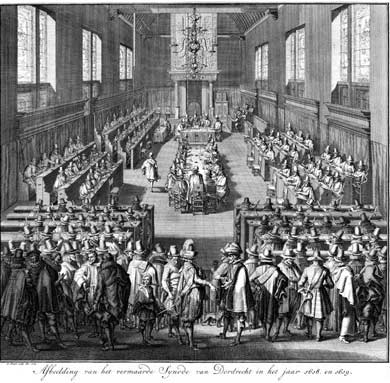 The offices
On many issues of church government, the New Testament is vague. 
Most concrete information is found in the Pastoral Epistles.
Hence, the way churches are run today can vary from place to place and culture to culture, without being unbiblical.


Discussion:
Why might the NT be vague on church government?
From Calvin to CanRC
Ministers
Teachers
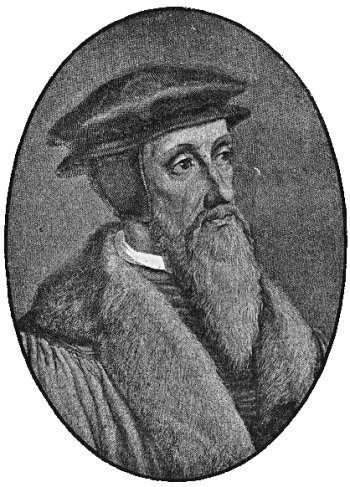 Elders
Deacons
Visitors
From Calvin to CanRC
Professor
Ministers
Ministers
Teachers
Catechizer
Elders
Elders
Deacons
Deacons
Visitors
Meal Train
Tasks
The tasks which the three office bearers have in our churches are described in BC article 31, in the Church Order and in the forms for ordination:
Ministers: 
	- preach and teach + supervise faith matters
Elders: 
	- supervise faith matters
Deacons: 	
	- facilitate material matters 
	- (just charity or also Committee of Administration?)
Bible Study: 1Timothy and Titus
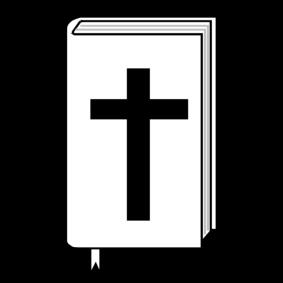 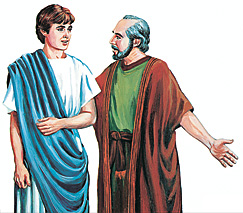 Bible Study: 1Timothy and Titus
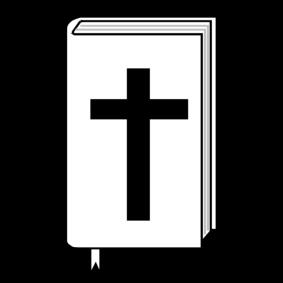 1. Pre-requisites for elders and deacons
2. If you can’t manage your own family, how can you be expected to manage God’s family?
3. Pre-requisites for elders
4. Because the churches in Crete were small and just being instituted, elders would have done the work of deacons.
5. (a) To encourage others by sound doctrine    (b) To refute those who oppose sound doctrine

(Check out the Form for Subscription – back of BoP)
Officers and Meetings
In our system of church government we have
	Consistory: Minister + Elders
	Deaconry: Deacons
	“Council”: Consistory with Deacons
A “congregational meeting” is actually a meeting of the council to which the congregation has been invited.
Note: all meetings are public meetings. However, many agenda items are dealt with in “closed” sessions.

Each body tends to meet once a month.
Calling
Internal call: a person must have the internal conviction that the Lord is calling them to office.
External call: a person must be lawfully called by the church to serve in office.

Tension can arise between the experience of the internal and external call.
You may feel you should serve, but you are never asked.
You are asked, but you don’t feel up to it.

Discussion
The election procedureBy congregation			by council
Recommendation
1
Presentation
Consultation
2
Appointment
Approbation
3
Ordination
For life or for a term?
The Reformed tend to have elders/deacons for a set term, with rest periods and re-elections.
Presbyterians tend to have elders/deacons for life, with passive and active periods.

The Reformed system decreases the risk of hierarchy.
The Presbyterian system ensures more continuity.

To become an office-bearer in a Presbyterian church tends to be a more rigorous process.